Подбор названий действий к названиям предметов.Кто как голос подаёт ?
Автор учитель  ГБОУ 439 Демянчук О.В.
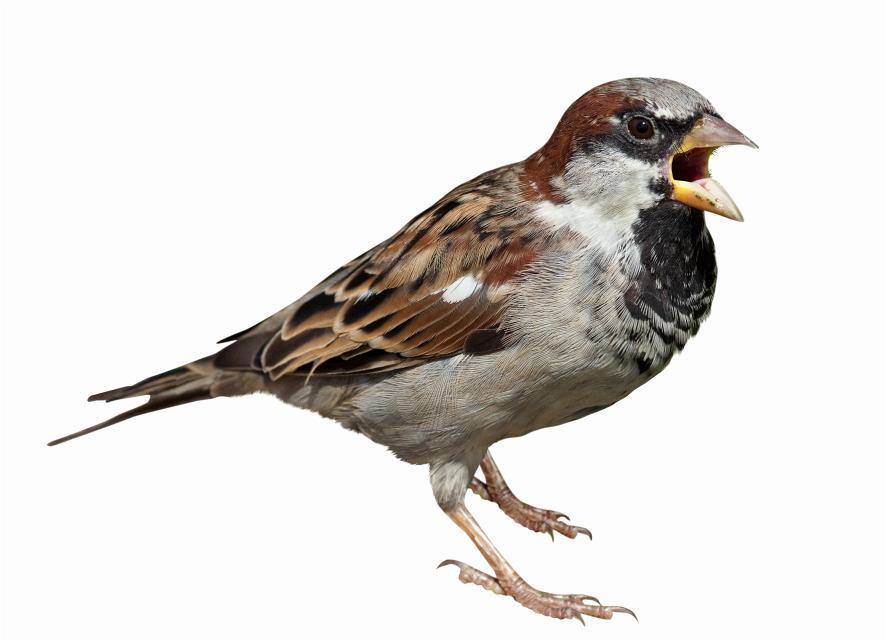 В о р о б е й
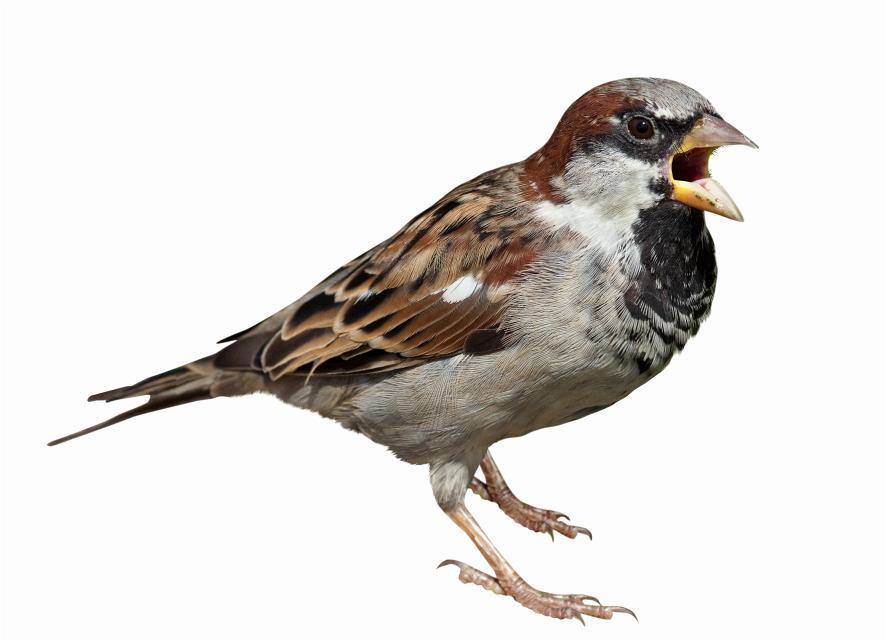 Что делает ?
Летает
Прыгает
Красит
Клюёт
Чирикает
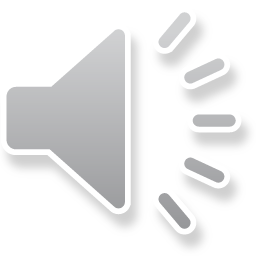 Домашнее задание
каркает
Ворона
.
пищит
хрюкает
Корова
.
мычит
М о л о д ц ы !
Воробьи
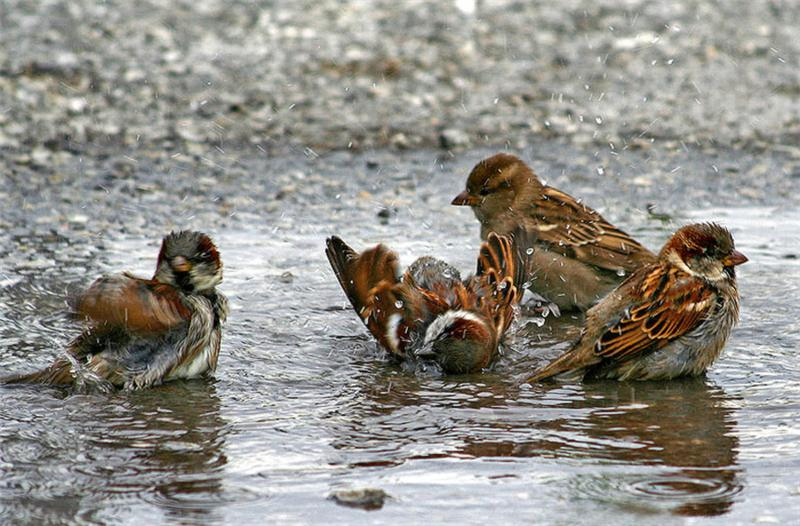 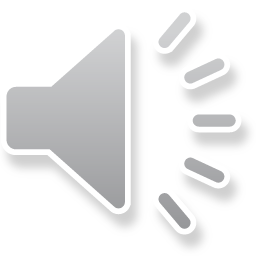